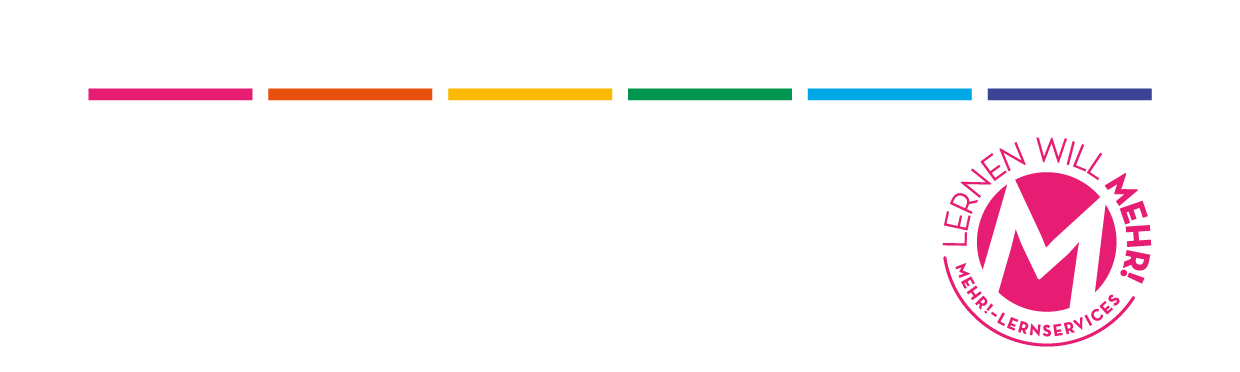 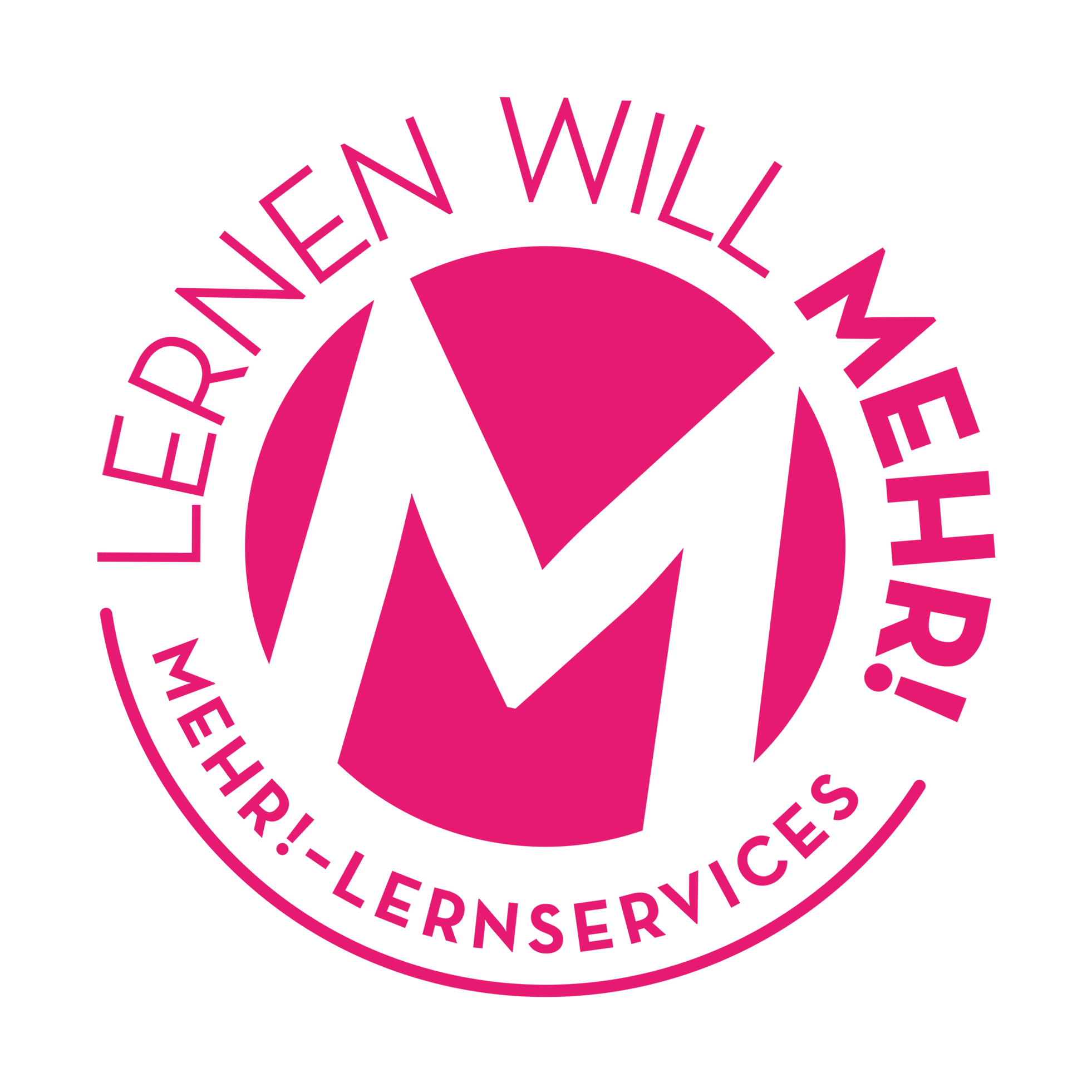 EU und UK – eine wechselvolle Geschichte (1)
UK ist Gründungsmitglied der EFTA 	(Europäische Freihandelszone).
	
1961/67	Beitrittsantrag von UK zur EWG scheitert 	am Veto Frankreichs	.
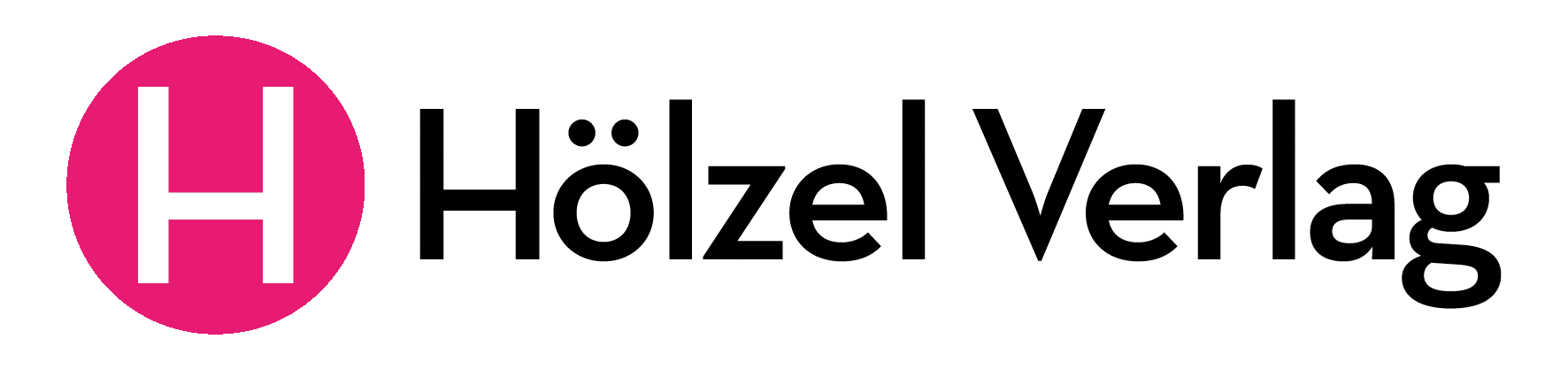 WissenPlus | März 2021 © LERNEN WILL MEHR! Autorin: Mag. Helmut Wagner, MSc
[Speaker Notes: Bereits unmittelbar nach dem Zweiten Weltkrieg ist der britische Premierminister Winston Churchill einer der prominentesten Befürworter einer europäischen Integration: „Wir müssen eine Art Vereinigte Staaten von Europa errichten“ (Churchill im September 1946 in einer Rede vor der akademischen Jugend an der Universität Zürich). Großbritannien und die USA sollten dabei die Rolle der „Freunde und Förderer des neuen Europa“ einnehmen. 
Während 1951 mit der Europäischen Gemeinschaft für Kohle und Stahl der erste Vertrag zu einer europäischen Zusammenarbeit und der Grundstein für das „Europa der Sechs“ (BRD, Frankreich, Italien, Benelux-Länder) gelegt wird, sehen die politisch Verantwortlichen im Vereinigten Königreich (UK) noch das Commonwealth als wichtigeren internationalen Partner als Kontinentaleuropa.
1960 gehört UK zu den Gründungsmitgliedern der Europäischen Freihandelszone (EFTA), weitere Mitglieder im Gründungsjahr sind Dänemark, Norwegen, Portugal, Österreich, Schweden und die Schweiz. 
In den 1960er Jahren beantragt UK mehrmals die Mitgliedschaft bei der Europäischen Wirtschaftsgemeinschaft (EWG) – im selben Jahr wie Dänemark und Irland (1961). Doch der französische Staatspräsident Charles de Gaulle ist gegen einen britischen Beitritt. Er fürchtet um Frankreichs Position in der Gemeinschaft und dass durch die engen Beziehungen zwischen den USA und UK der Einfluss der USA in Europa wachsen würde. Auch ein zweiter Antrag (1967) wird von Frankreich mit einem Veto formell abgelehnt.]
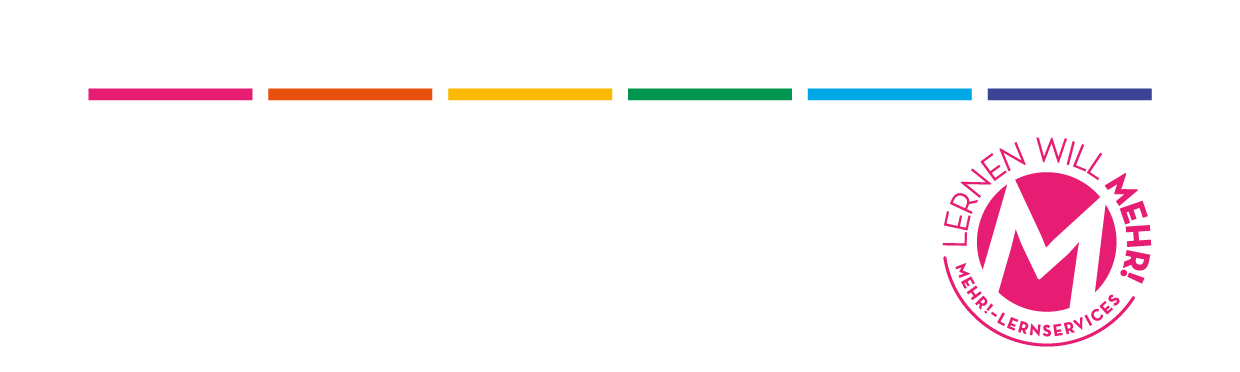 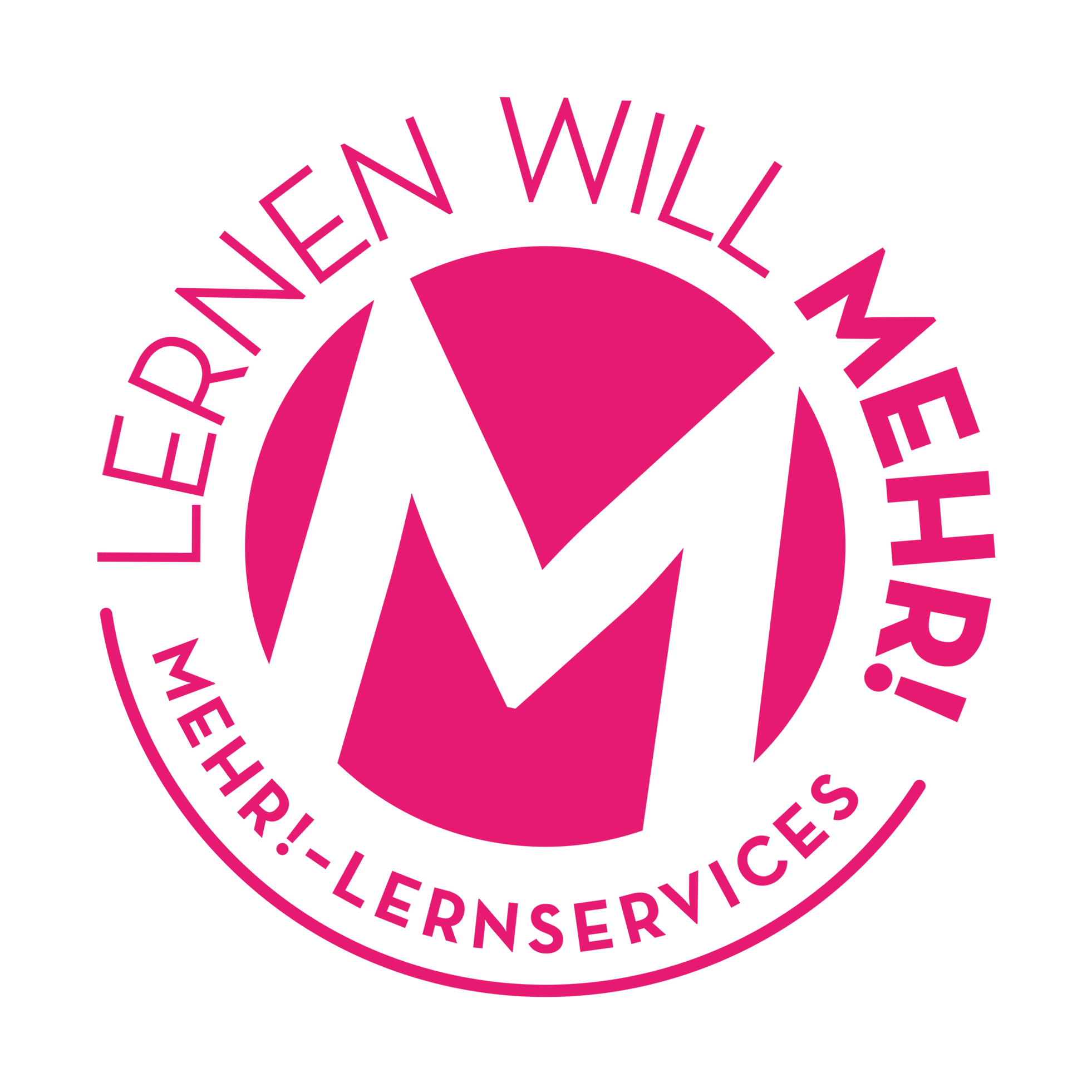 EU und UK – eine wechselvolle Geschichte (2)
UK tritt der EG (Europäische 	Gemeinschaften) bei.
		Volksabstimmung zum Beitritt (67% 	Zustimmung zum Beitritt)
	
1984	„Briten-Rabatt“
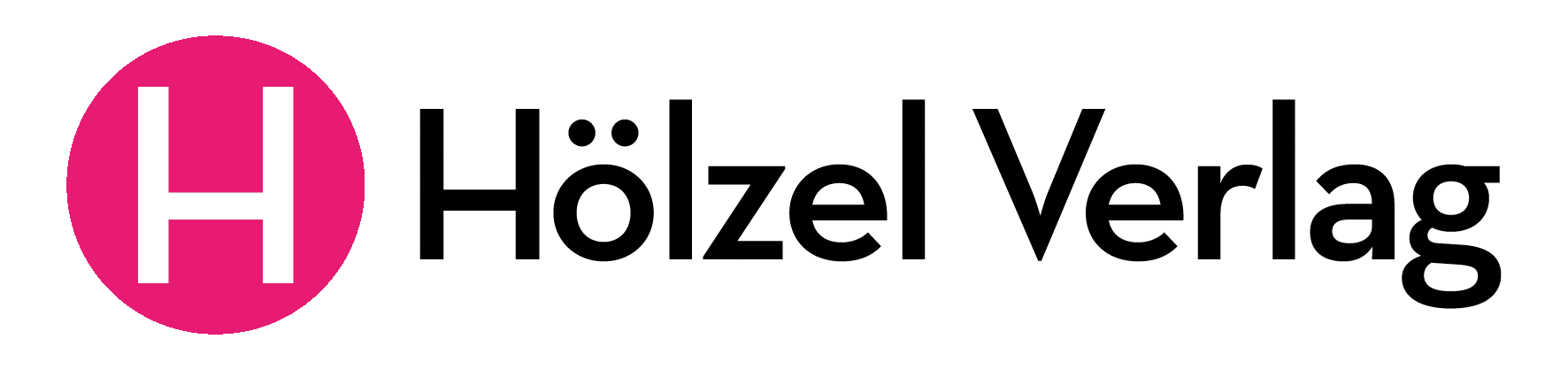 WissenPlus | März 2021 © LERNEN WILL MEHR! Autorin: Mag. Helmut Wagner, MSc
[Speaker Notes: Nach dem Rücktritt von Charles de Gaulle als französischer Staatspräsident ist der Weg zu Verhandlungen mit UK und den anderen beitrittswilligen Staaten frei. UK sowie Dänemark, Irland und Norwegen unterzeichnen die Verträge über die Mitgliedschaft in den Europäischen Gemeinschaften (EG). Außer für Norwegen, wo sich die Bevölkerung mit einer knappen Mehrheit gegen den Beitritt entscheidet, treten die Verträge 1973 in Kraft.
Bereits zwei Jahre später steht die Mitgliedschaft Großbritanniens wieder zur Disposition. Neben einer Abstimmung im Unterhaus gibt es auch eine Volksabstimmung. Die Frage „Do you think the UK should stay in the European Community?“ beantworten 67,2% mit Ja (bei 64% Wahlbeteiligung). 
Die streitbare britische Premierministerin Margaret Thatcher setzt nach längeren Verhandlungen den „Briten-Rabatt“ in der Höhe von zwei Dritteln der Netto-Zahlungen durch – mit dem Hinweis, UK profitiere kaum von der Gemeinsamen Agrarpolitik der Europäischen Gemeinschaften.]
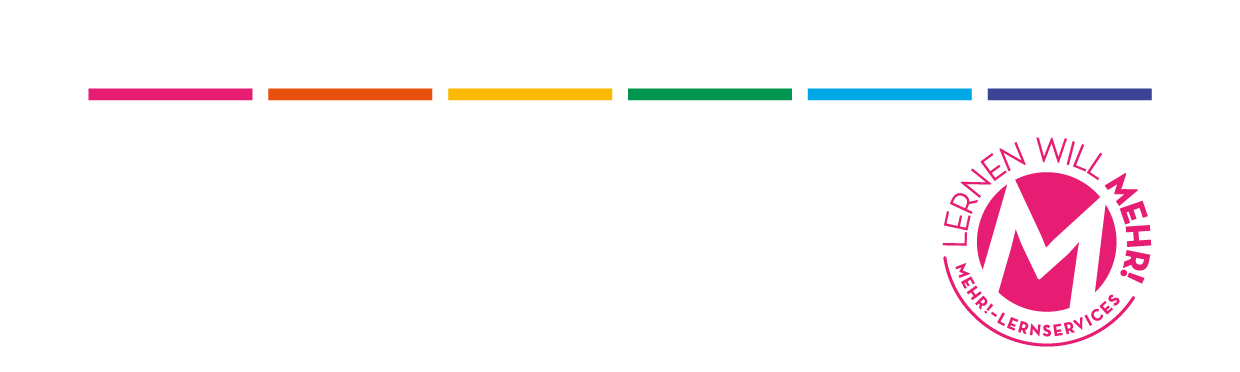 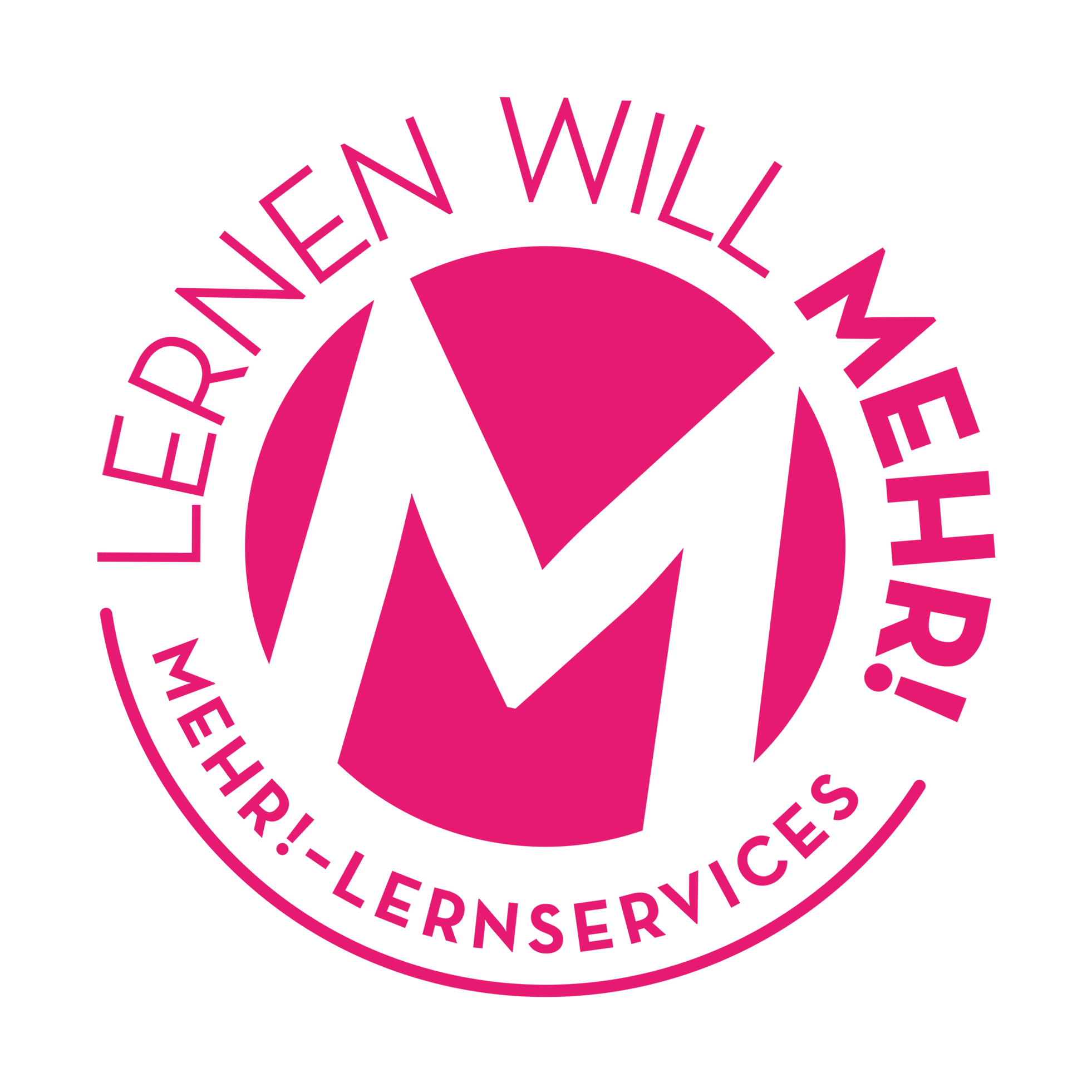 EU und UK – eine wechselvolle Geschichte (3)
1992	UK unterzeichnet den Vertrag von 	Maastricht.		keine Teilnahme am Euro	 	keine Teilnahme am Vertrag von 				Schengen
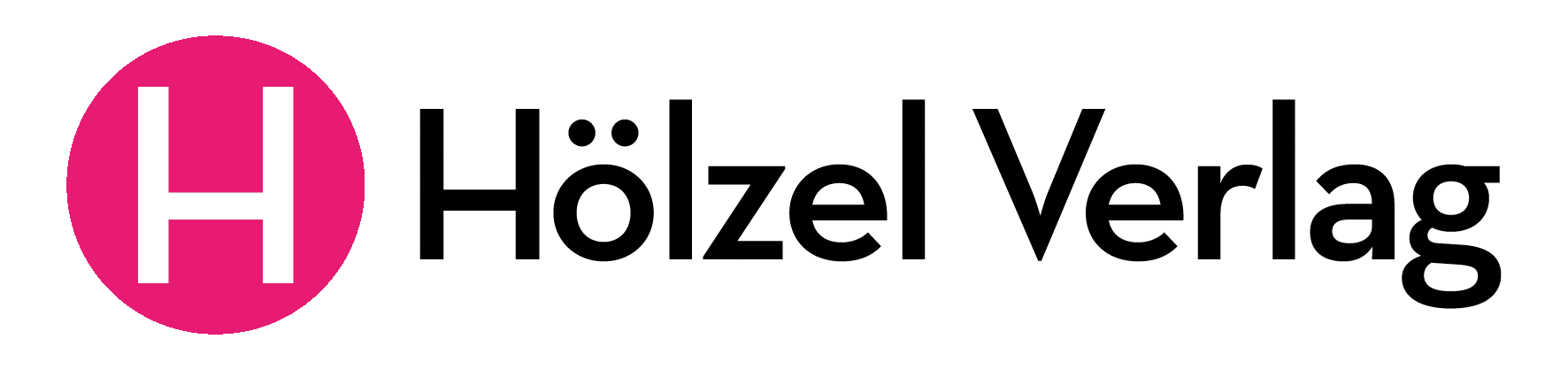 WissenPlus | März 2021 © LERNEN WILL MEHR! Autorin: Mag. Helmut Wagner, MSc
[Speaker Notes: Die 1990er-Jahre bringen bedeutende Integrationsschritte: 1993 tritt der Europäische Binnenmarkt in Kraft – mit den vier Freiheiten (Personen-, Waren-, Dienstleistungs-, Kapitalverkehr). Im selben Jahr tritt der Vertrag über die Europäische Union – bekannt auch als Vertrag von Maastricht – in Kraft. Aus den Europäischen Gemeinschaften wird die Europäische Union. Diese soll auf drei Säulen basieren: der Fortführung und Erweiterung der Union um neue Politikfelder, der Gemeinsamen Außen- und Sicherheitspolitik und der Zusammenarbeit im Bereich Inneres und Justiz. Auch eine gemeinsame Währung gehört zu den Zielen. UK und Dänemark unterzeichnen den Vertrag allerdings nur mit einer „Opt-out-Klausel“, die es ihnen erlaubt, selbst über den Beitritt zur Währungsunion zu entscheiden. 
Im Jahr 1995 tritt das Schengener Abkommen in Kraft. UK gehört (wie Irland) nicht zum Schengen-Raum, partizipiert aber an Teilen der Schengen-Bestimmungen (z. B. grenzüberschreitende Polizeiarbeit).
Obwohl UK 1990 dem Europäischen Währungssystem (EWS) beitritt, nimmt es nicht an der „dritten Stufe“ teil, mit der die Einführung der gemeinsamen Währung verbunden ist.]
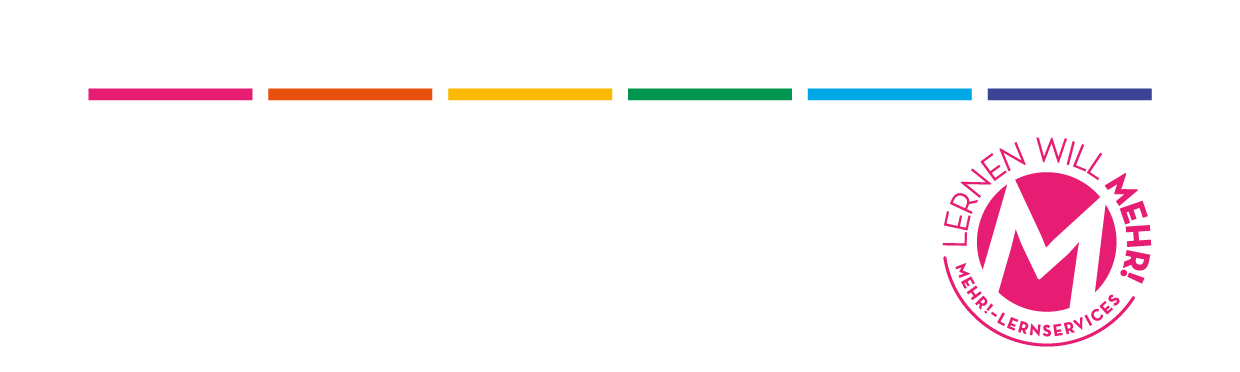 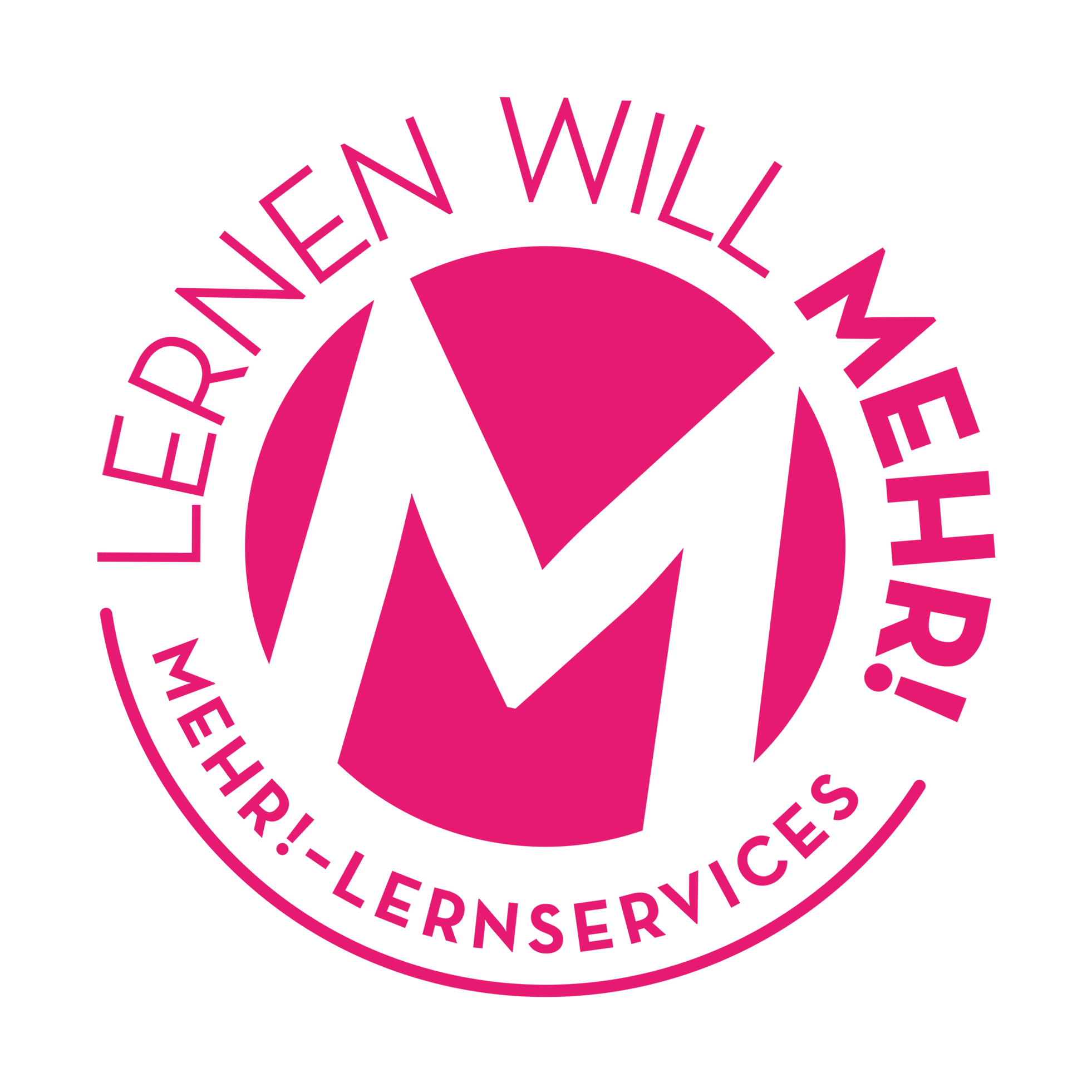 EU und UK – eine wechselvolle Geschichte (4)
2009	Vertrag von Lissabon: regelt erstmals 	den Austritt eines Mitgliedstaates aus 	der EU (Artikel 50)

		Unterzeichnung durch UK
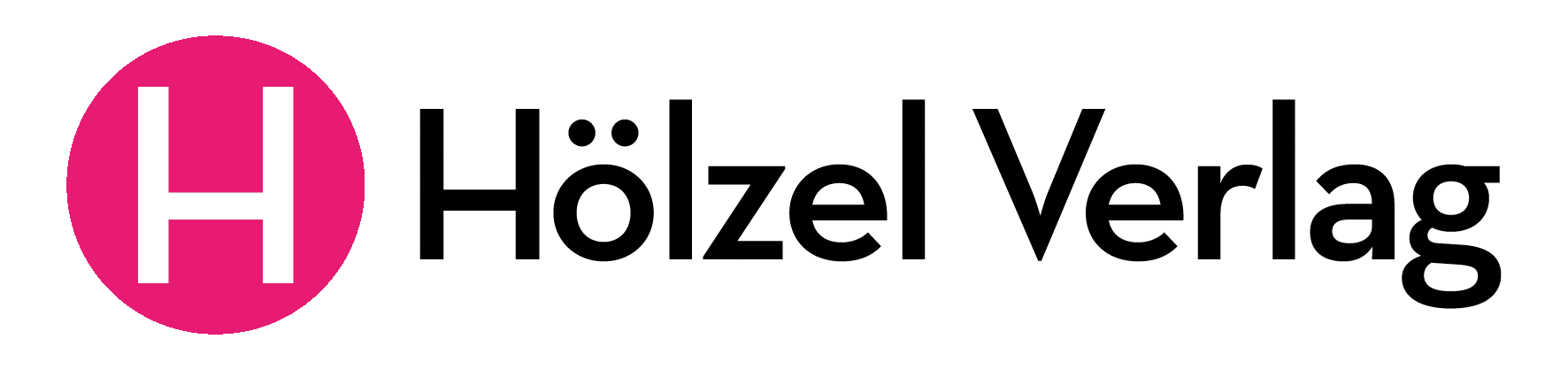 WissenPlus | März 2021 © LERNEN WILL MEHR! Autorin: Mag. Helmut Wagner, MSc
[Speaker Notes: Mit den beiden Schritten der Osterweiterung (2004 und 2007) ist die Europäische Union auf 27 Mitglieder angewachsen. Auch die Herausforderungen an die Institutionen sind gestiegen. Mit dem Vertrag von Lissabon gelingt die letzte Reform der Europäischen Union. Mit dem Vertrag soll die Union demokratischer, transparenter und effizienter werden. Im  Artikel 50 ist erstmals die Möglichkeit verankert, dass ein Mitgliedsstaat die Union verlässt.
Der britische Premierminister Gordon Brown unterschreibt den Vertrag zwar (2007), allerdings nicht im Rahmen einer offiziellen Zeremonie, sondern einige Stunden später. Er gibt vor, im fraglichen Augenblick „einen Termin mit Vertretern von Ausschüssen“ zu haben.
In weiterer Folge verstärken sich in UK die europafeindlichen Tendenzen. Mit der EU-Erweiterung 2004 verzichtet das Land auf Übergangsregelungen zur Einwanderung (wie Deutschland und Österreich). Dadurch steigt die Immigration – besonders aus Polen – stark an. Der Anstieg der Arbeitslosigkeit infolge der Finanzkrise (ab 2007) verstärkt in Teilen der Bevölkerung das Gefühl der Überfremdung. Verknappungen auf dem Wohnungsmarkt und Engpässe im Gesundheitssystem (National Health Service) werden mit der starken Immigration in Verbindung gebracht.]
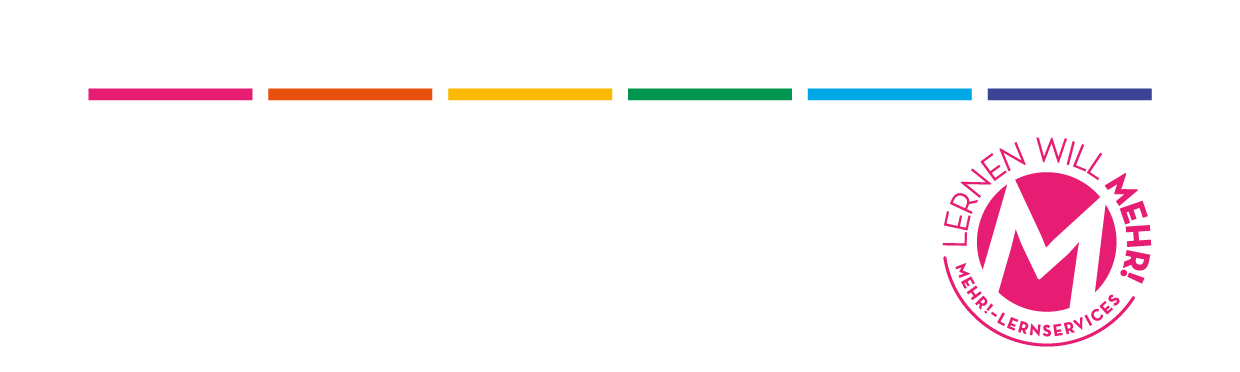 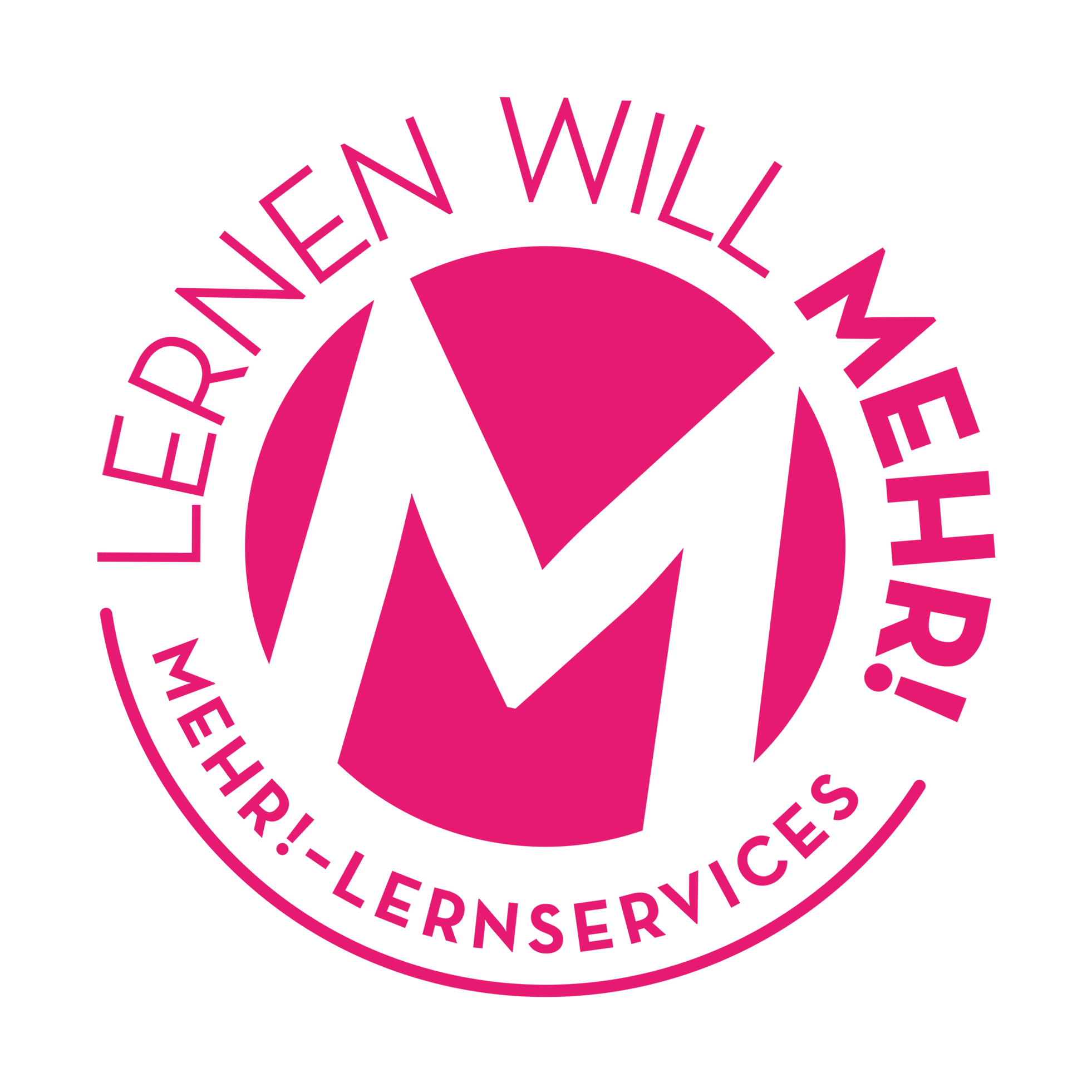 EU und UK – eine wechselvolle Geschichte (5)
Juni 2016	Referendum über den Austritt von 		UK aus der EU (52% leave / 48% stay)

März 2017	Offizieller Austrittsantrag (Art. 50)
		Zweijahresfrist
		Verhandlungen zwischen Europäischer 	Kommission und britischer Regierung
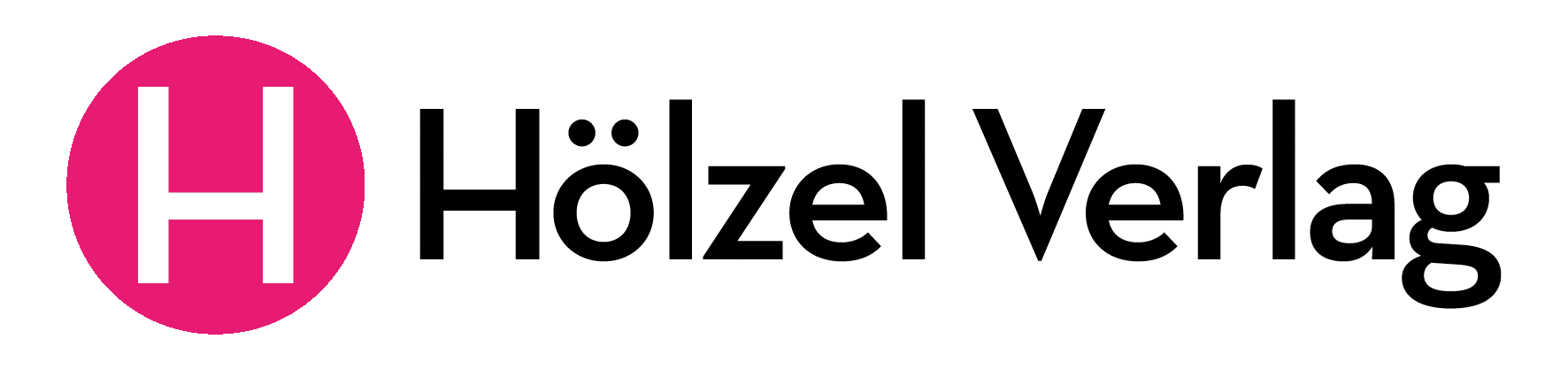 WissenPlus März 2021 © LERNEN WILL MEHR! Autorin: Mag. Helmut Wagner, MSc
[Speaker Notes: Seit 2010 regiert in UK David Cameron als gemäßigt europaskeptischer Premierminister. Gleichzeitig gewinnt die UK Independence Party (UKIP) immer mehr Stimmen. In einer Grundsatzrede (2013) verspricht er, die Beziehungen Großbritanniens zur EU neu auszuhandeln und ein Referendum über den Verbleib seines Landes in der EU abzuhalten. 
Auf dem EU-Gipfel im Februar 2016 handelt Cameron ein Reformpaket mit den anderen Staats- und Regierungschefs der EU aus. Unter anderem sollen Sozialleistungen für Arbeitnehmer/innen aus anderen EU-Ländern reduziert werden. Außerdem wird die Sonderstellung von UK anerkannt und dass das Land nicht zu einer weiteren politischen Integration verpflichtet ist. Die Reformen sollen in Kraft treten, falls sich die britische Bevölkerung beim angekündigten Referendum für den Verbleib des Landes in der EU entscheidet. 
Am 23. Juni 2016 entscheiden sich die Briten in einem Referendum über die Mitgliedschaft ihres Landes in der EU für den Brexit: Bei einer Wahlbeteiligung von 72% stimmen 52% für den Austritt („leave“), 48% für den Verbleib („stay“). Wenige Wochen später tritt David Cameron als Premierminister zurück.
Seine Nachfolgerin Theresa May stellt am 29. März 2017 den Austrittsantrag in einer schriftlichen Mitteilung an den Europäischen Rat gemäß Artikel 50 des Vertrags über die Europäische Union. Damit ist eine Zweijahresfrist verbunden, innerhalb der eine Vereinbarung geschlossen werden soll. Die Verhandlungen finden zwischen der britischen Regierung und der Europäischen Kommission statt.]
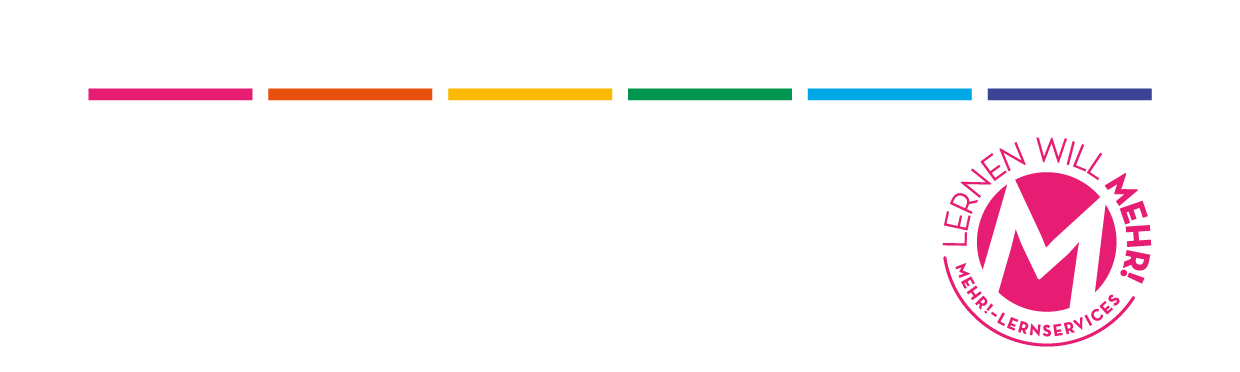 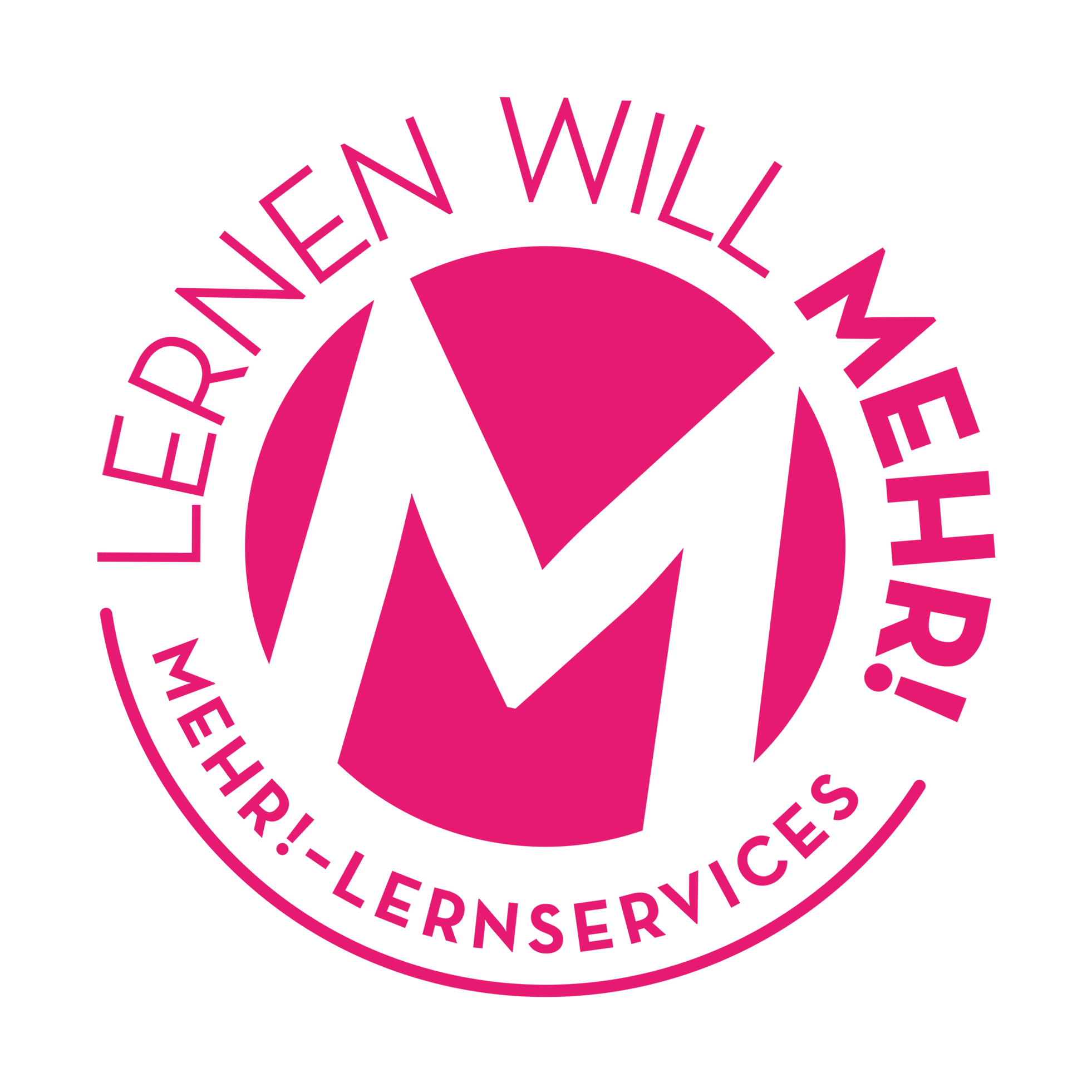 EU und UK – eine wechselvolle Geschichte (6)
Nov. 2018	Regierungschefs der EU („Europäischer 	Rat“) unterzeichnen Austrittsvertrag.

Jan. 2019	Mehrheit des britischen Parlaments 	gegen den Austrittsvertrag der 	Regierung
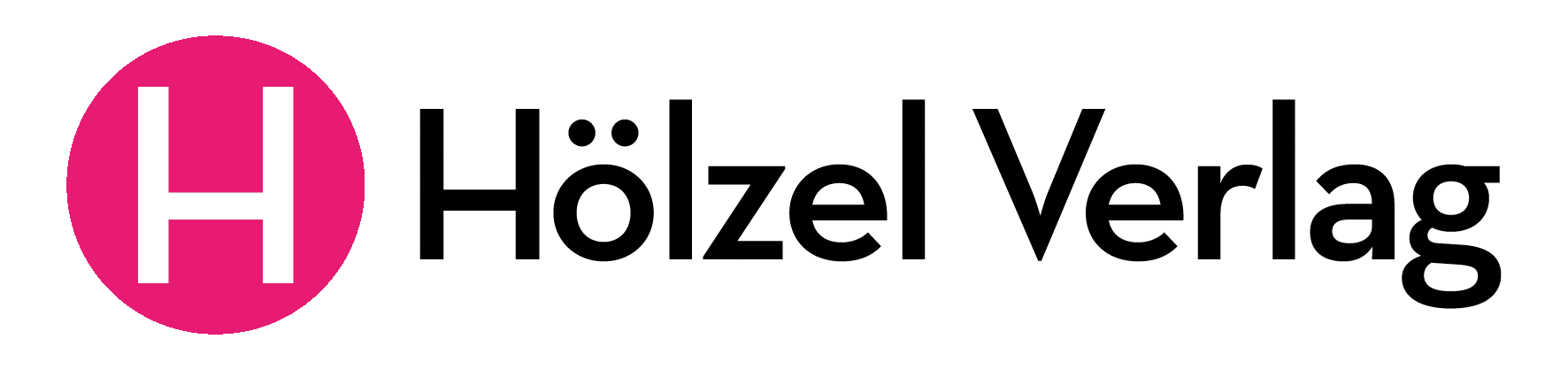 WissenPlus | März 2021 © LERNEN WILL MEHR! Autorin: Mag. Helmut Wagner, MSc
[Speaker Notes: Zwar einigen sich die EU und die UK-Regierung im November 2018 über den Austrittsvertrag, aber im britischen Parlament (Unterhaus) gibt es beträchtliche Widerstände – vor allem ist die „Backstop“-Klausel strittig, die eine harte Grenze zwischen der Republik Irland und Nordirland verhindern soll. Bei drei weiteren Abstimmungen findet der Austrittsvertrag keine Mehrheit.]
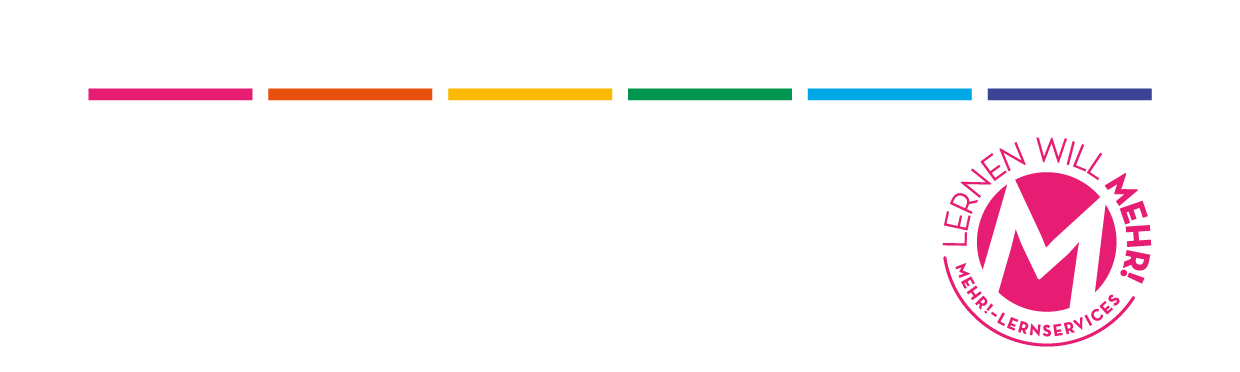 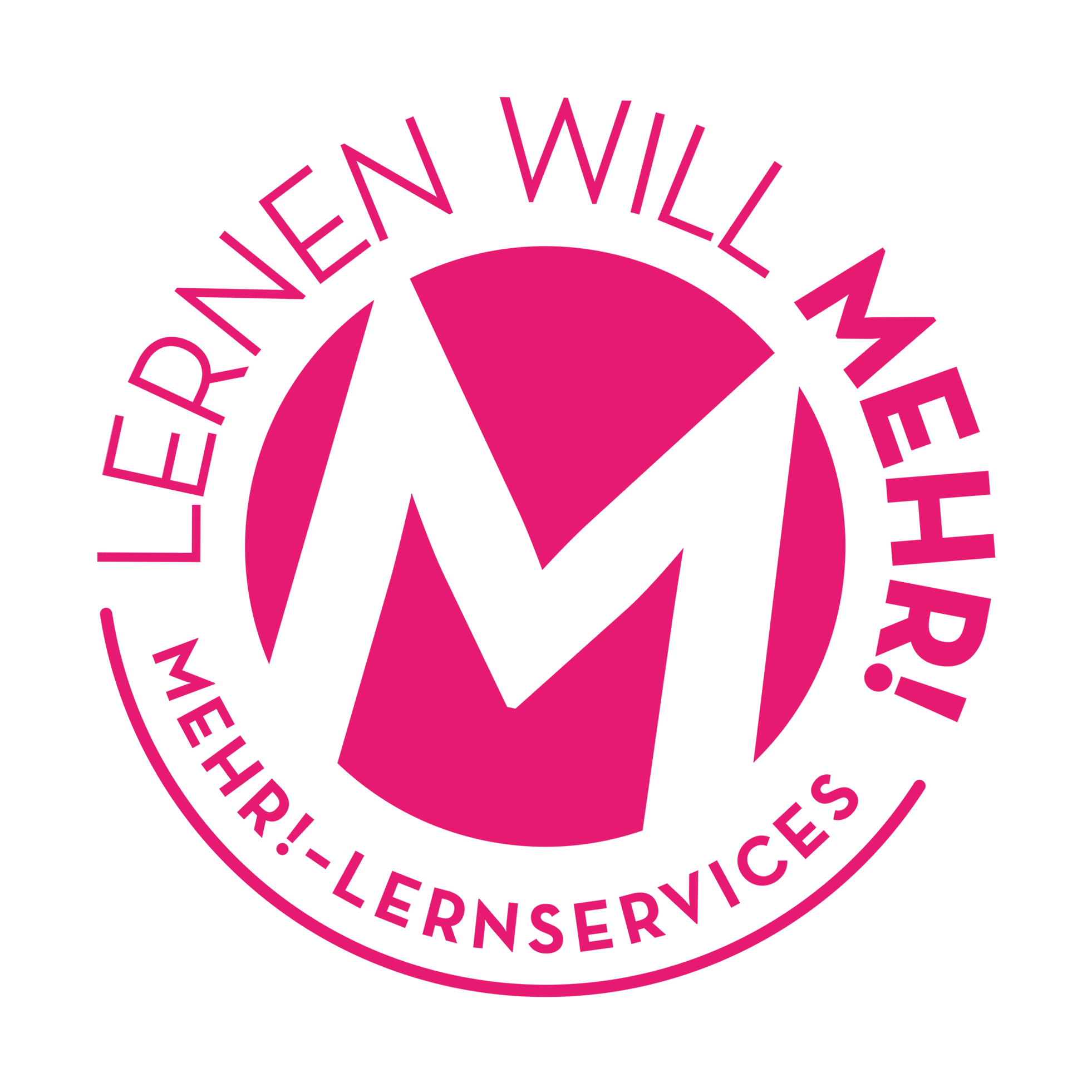 EU und UK – eine wechselvolle Geschichte (7)
März 2019	Antrag der britischen Regierung zur 	Verschiebung des Brexit (vom Parlament 	angenommen)

März 2019	Europäischer Rat stimmt der 	Verschiebung zu.
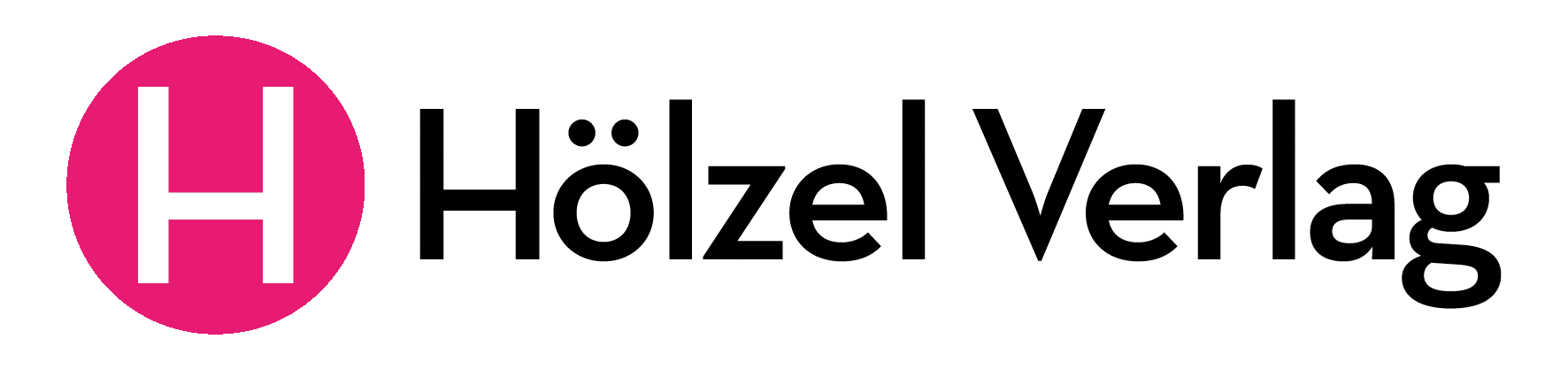 WissenPlus | März 2021 © LERNEN WILL MEHR! Autorin: Mag. Helmut Wagner, MSc
[Speaker Notes: Um einen ungeregelten Austritt („Hard Brexit“) am 29. März 2019 zu verhindern, einigen sich der Europäische Rat und die britische Regierung zweimal auf eine Verschiebung des Austrittstermins bis spätestens 31. 10. 2019.]
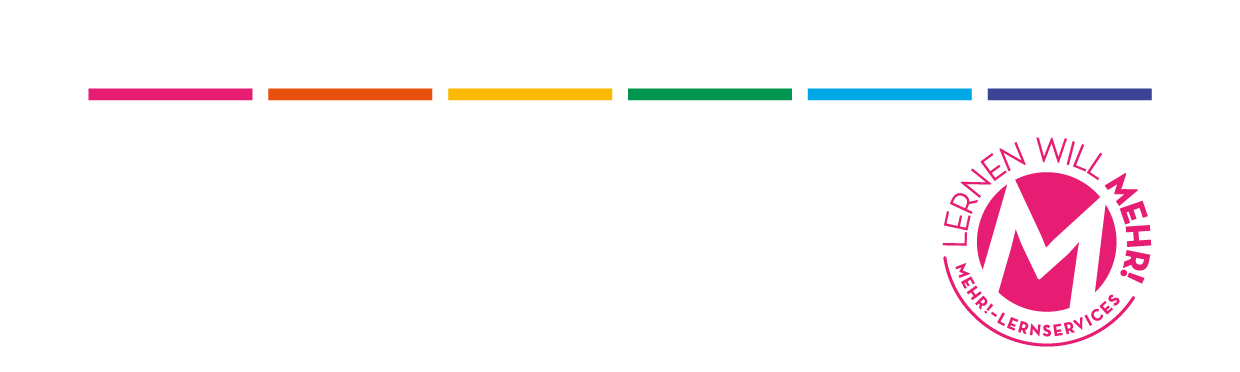 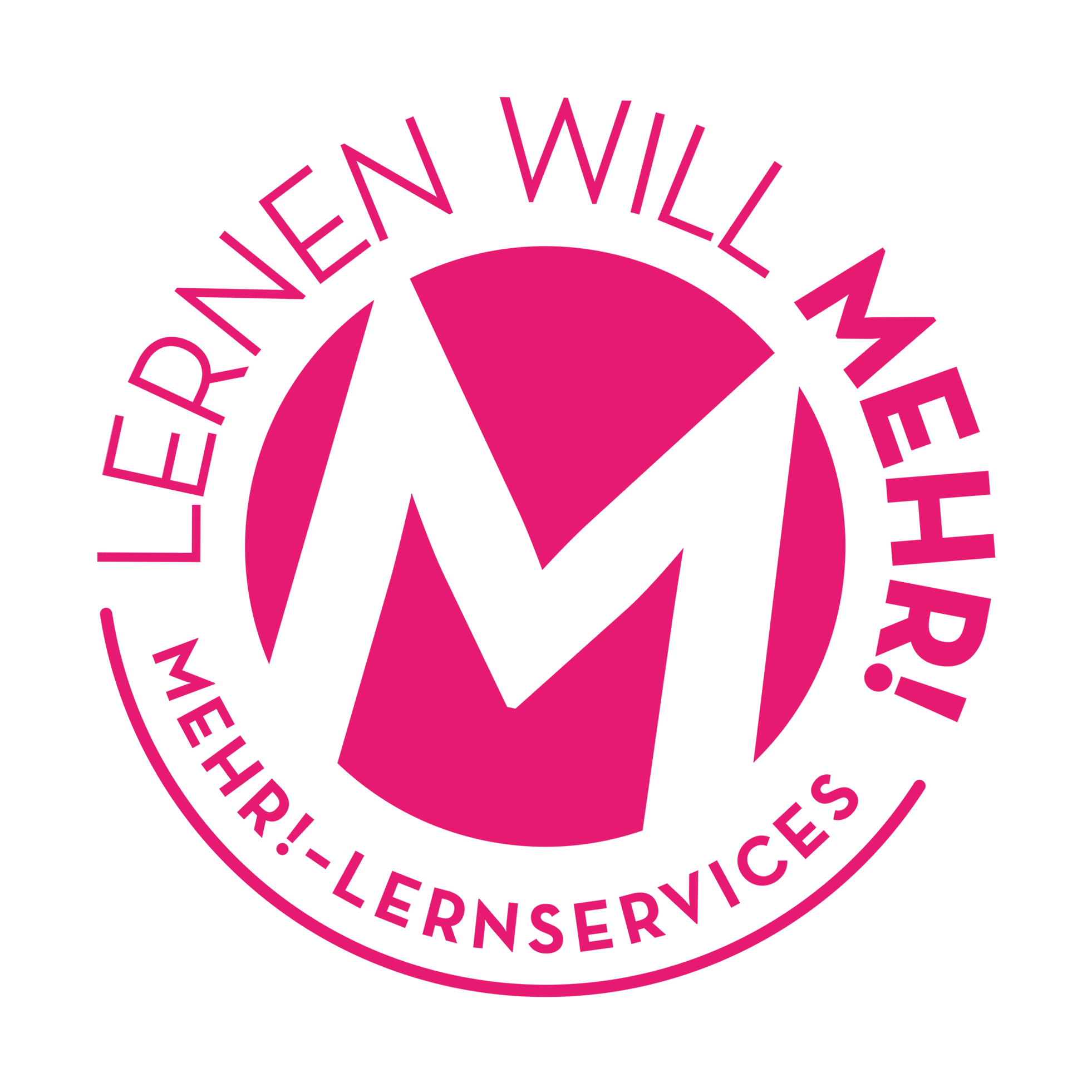 EU und UK – eine wechselvolle Geschichte (8)
Juli 2019	Rücktritt von Theresa May als 	Ministerpräsidentin, Nachfolger: 	Boris Johnson

Dez. 2019	Parlamentswahlen in UK – absolute 	Mehrheit für Konservative Partei unter 	Boris Johnson
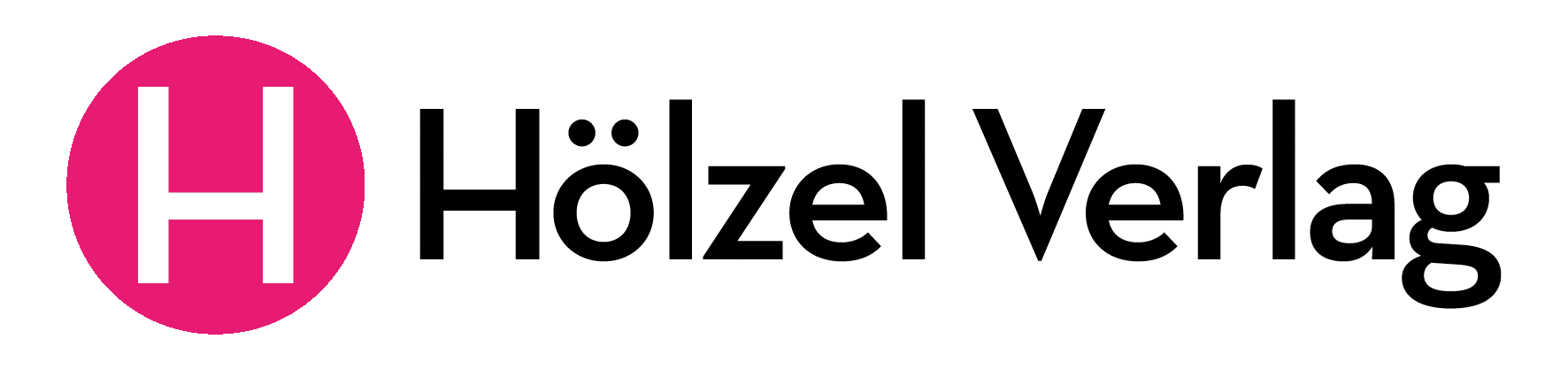 WissenPlus | März 2021 © LERNEN WILL MEHR! Autorin: Mag. Helmut Wagner, MSc
[Speaker Notes: Im Juli 2019 tritt Theresa May als britische Ministerpräsidentin zurück, Nachfolger ist Boris Johnson. Im Oktober einigen sich die britische Regierung und die EU auf ein neuverhandeltes Austrittsabkommen. Bei einer vorgezogenen Parlamentswahl in UK erreicht die Konservative Partei die absolute Mehrheit.]
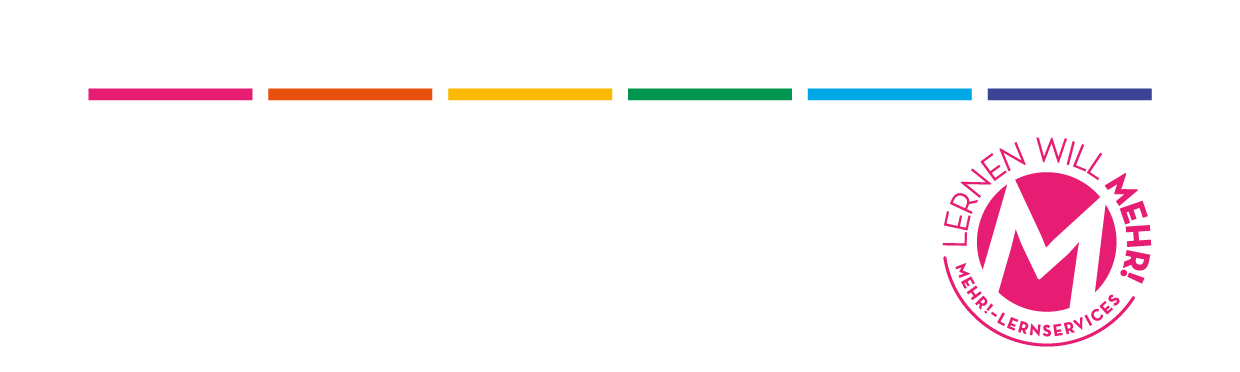 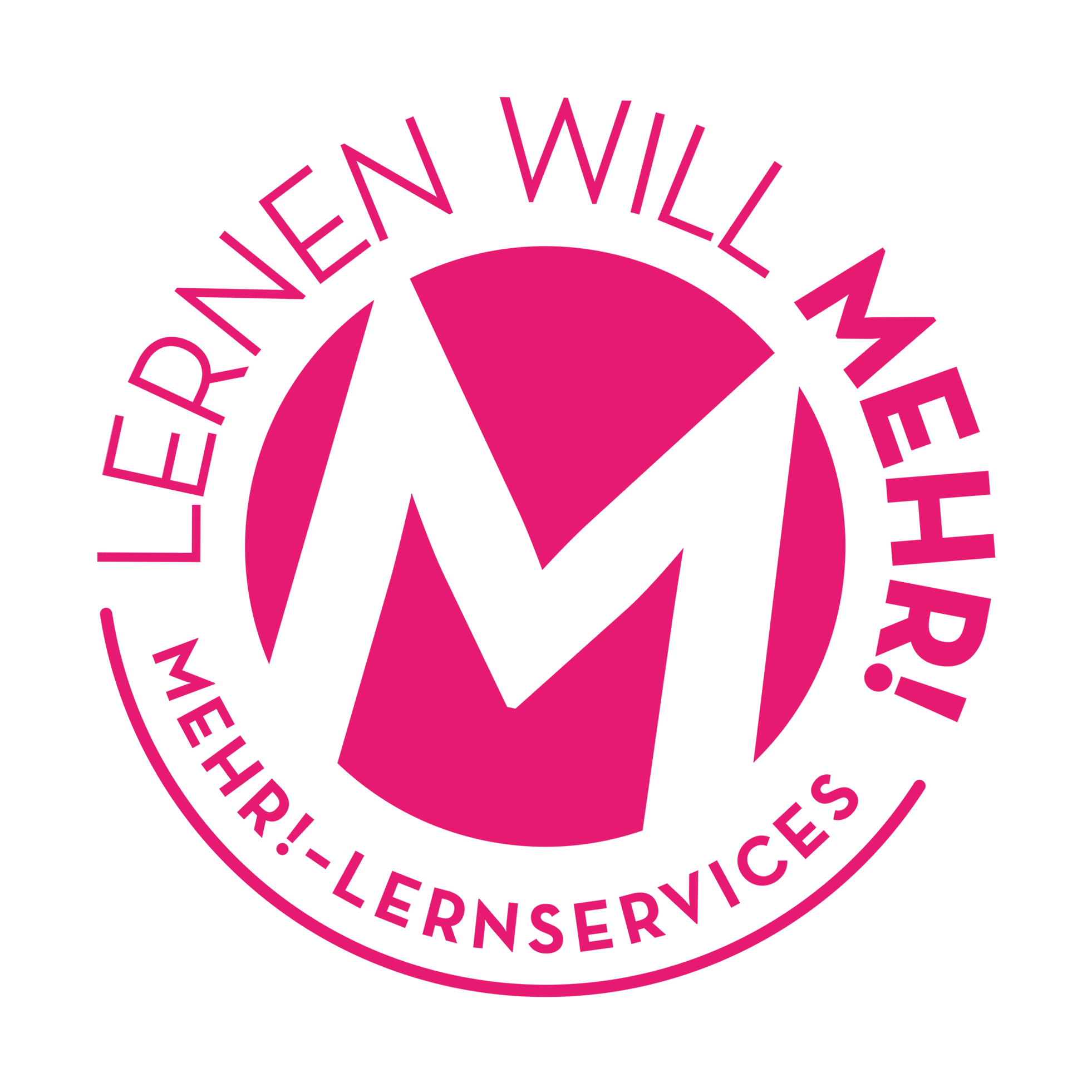 EU und UK – eine wechselvolle Geschichte (9)
Dez. 2019	Neuer Austrittsvertrag

Jan. 2020	Brexit-Abkommen wird vom 	Europaparlament bestätigt.

31.01.2020		UK verlässt die EU.
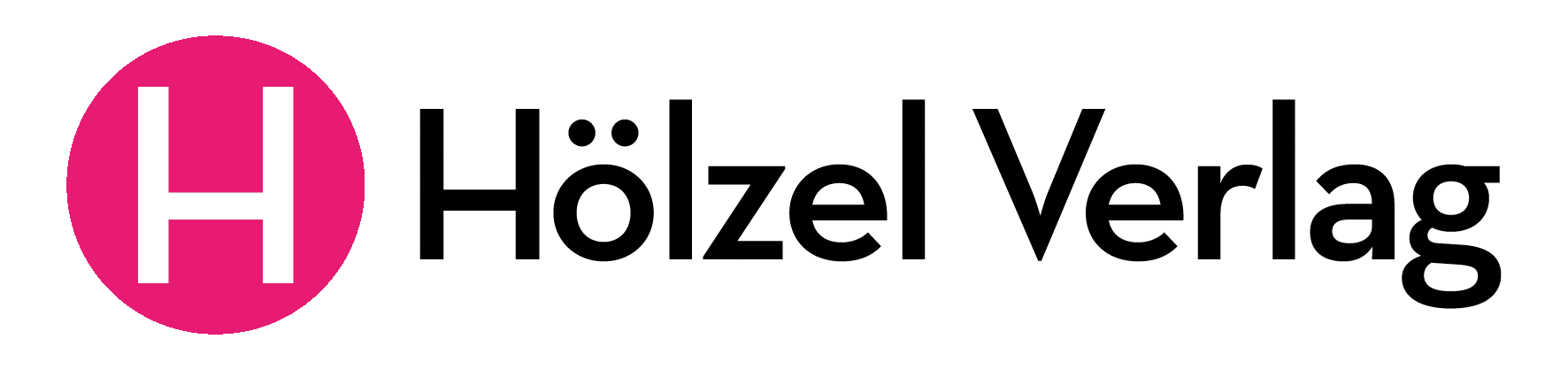 WissenPlus | März 2021 © LERNEN WILL MEHR! Autorin: Mag. Helmut Wagner, MSc
[Speaker Notes: Als neuerlich verschobenes  Austrittsdatum wird der 31. Jänner 2020 fixiert. Im Jänner 2020 stimmen das britische Parlament und das EU-Parlament dem neuen Brexit-Abkommen zu. Am 31. Jänner 2020 verlässt das Vereinigte Königreich die Europäische Union.]
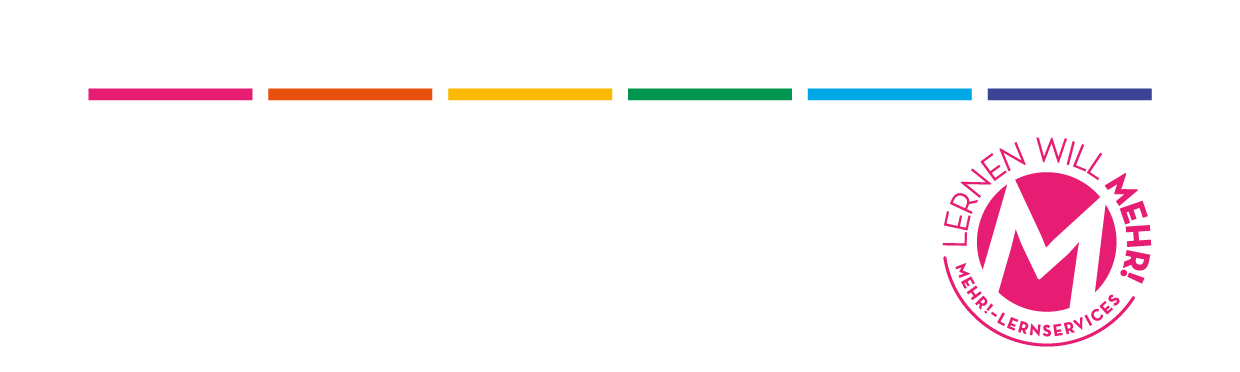 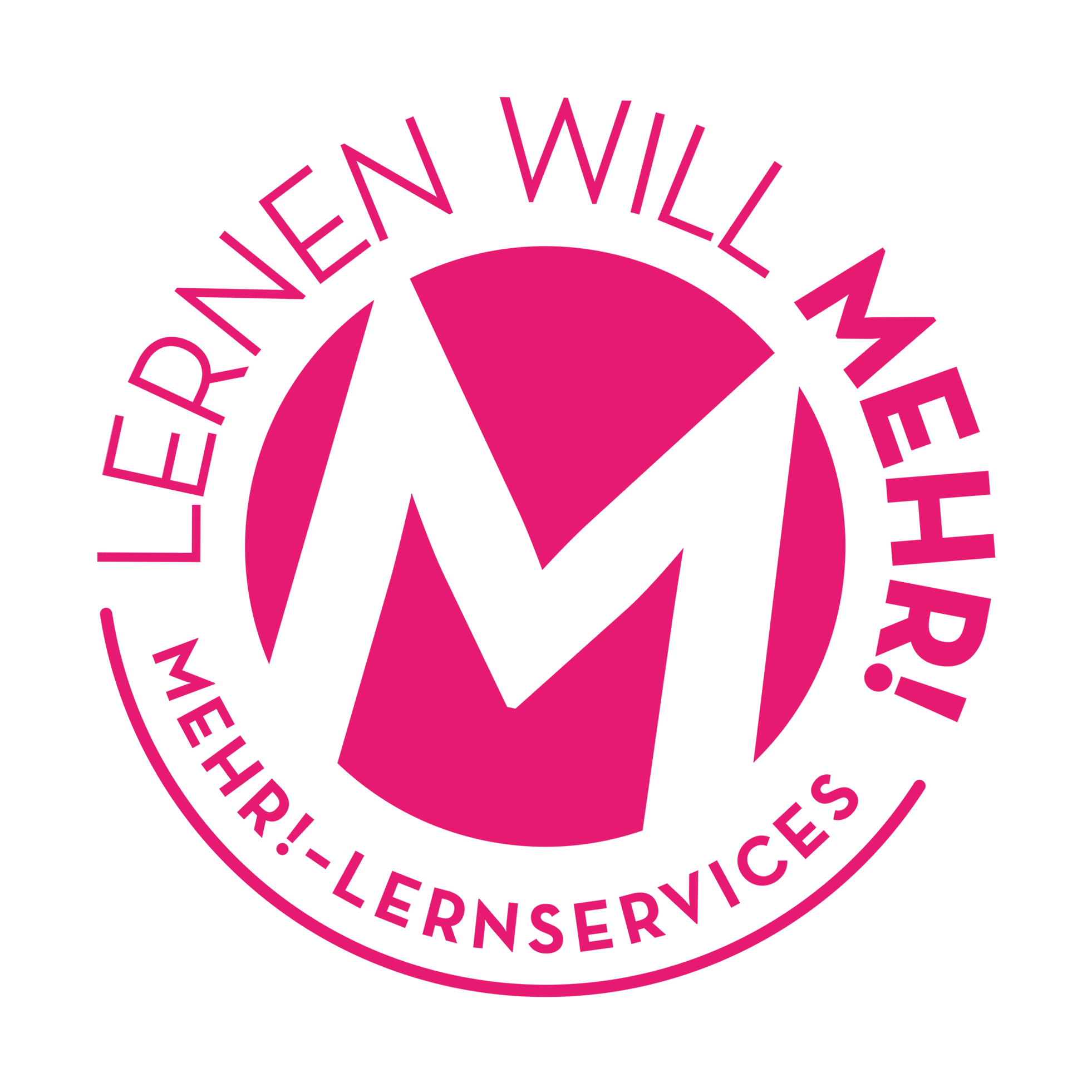 EU und UK – eine wechselvolle Geschichte (10)
Feb. 2020	Beginn der Übergangsphase: 	Regelungen des EU-Binnenmarktes 	bleiben weiterhin gültig.

Dez. 2020	Brexit-Abkommen wird fixiert.

31.12.2020		Ende der Übergangsfrist
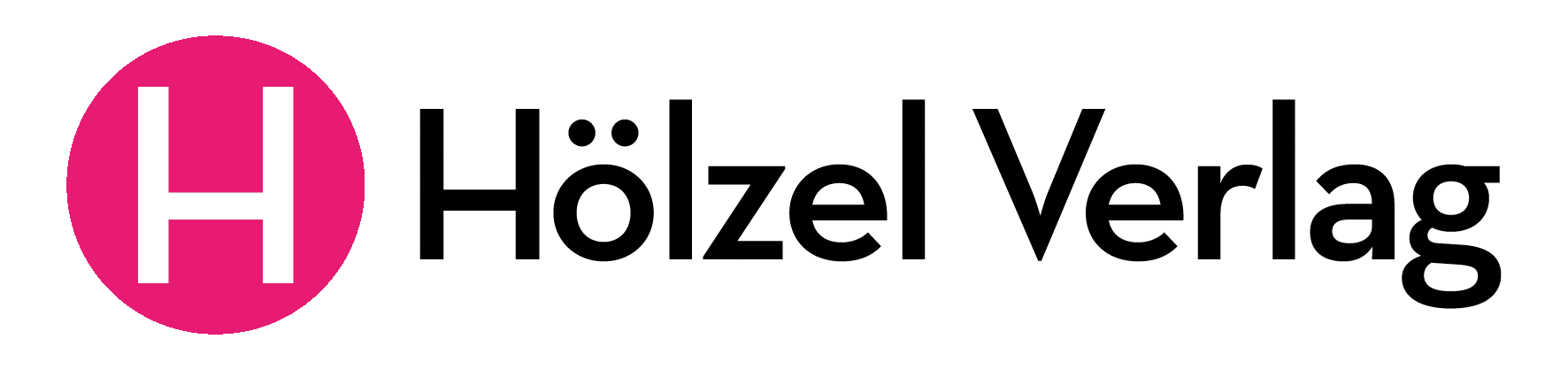 WissenPlus | März 2021 © LERNEN WILL MEHR! Autorin: Mag. Helmut Wagner, MSc
[Speaker Notes: Mit dem Austritt von UK aus der EU hat das Land auch die Zollunion und den Binnenmarkt verlassen. Gleichzeitig beginnt mit 1. Februar 2020 eine Übergangsphase, die dazu dient, dass die Verträge über die wirtschaftliche Zusammenarbeit nicht abrupt enden. Bis zum letzten Moment ringen britische Vertreter und EU-Diplomaten um einen Austrittsvertrag, der erst am 21. 12. 2020 fixiert wird. Am 30. 12. stimmt das britische Unterhaus dem Brexit-Abkommen mit großer Mehrheit zu. Einen Tag später endet die Übergangsfrist.]
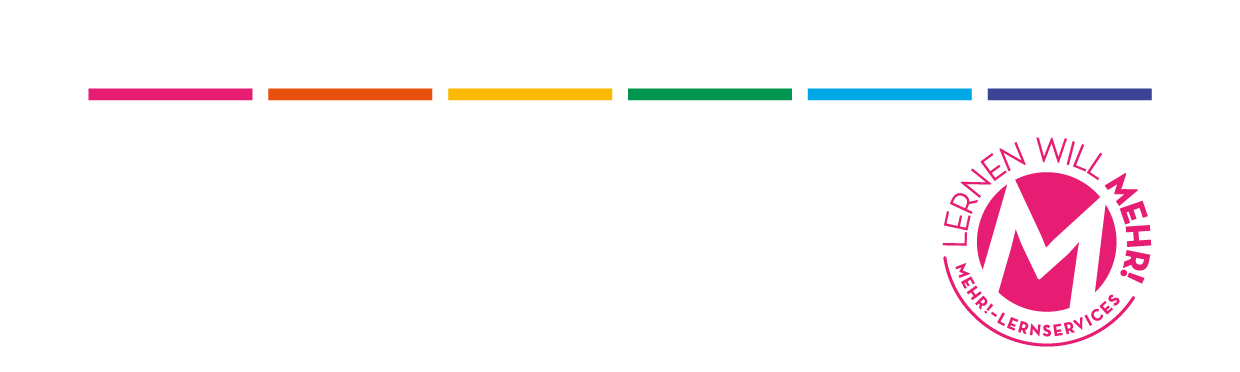 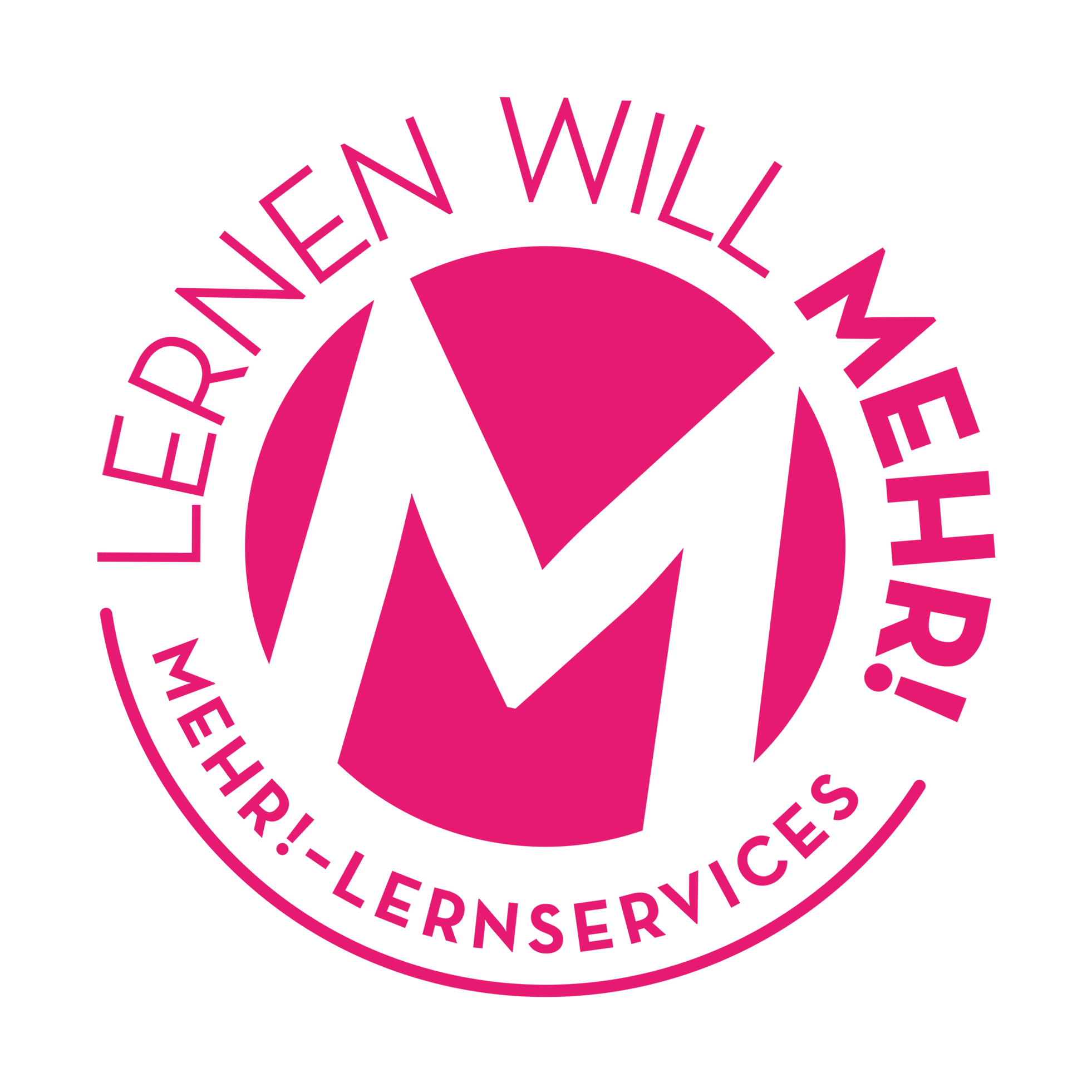 EU und UK – eine wechselvolle Geschichte (11)
01.01.2021	Freihandelsabkommen zwischen EU und 	UK tritt in Kraft.
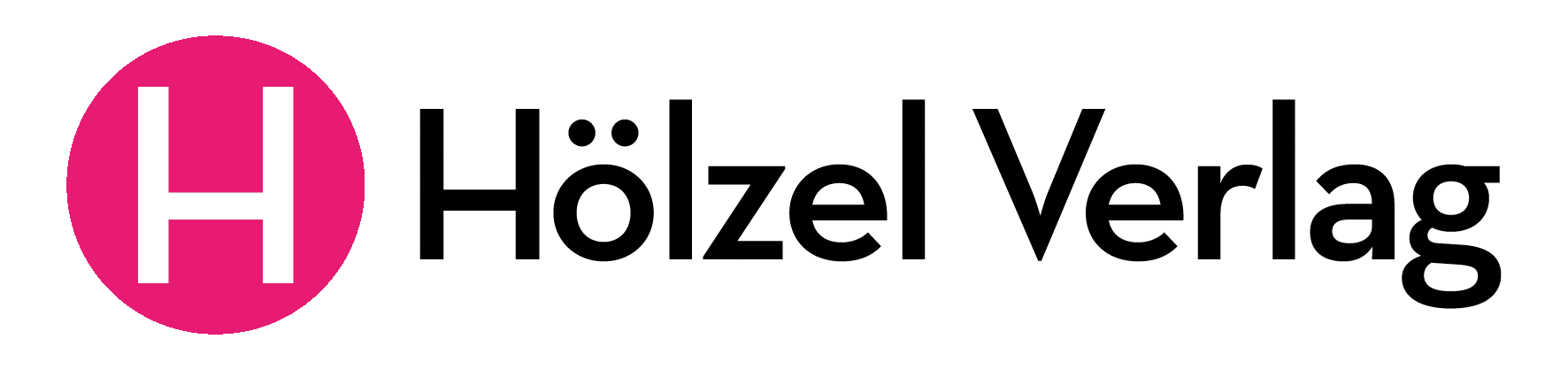 WissenPlus | März 2021 © LERNEN WILL MEHR! Autorin: Mag. Helmut Wagner, MSc
[Speaker Notes: Am 01. 01. 2021 tritt das Freihandelsabkommen zwischen der EU und UK in Kraft. Dieses ersetzt die Teilnahme am EU-Binnenmarkt und der Zollunion. Wichtige Änderungen betreffen den Güterhandel, die Logistik, die Luftfahrt sowie die Finanzbranche.]